פרוייקט
AHDA –Alert Help Desk Agent
מציגים:      גרברג אלכסנדר   313734139
               ורניק נדיה            32863270
               דן קנלס              321611782
המוצר:
     ממשק עזר להזהרה מוקדמת  על בעיות תוכנה/רשת  למשתמשים קורפוראטיביים.

רעיון מרכזי:
תוכנה שיכולה לזהות בעיות בבסיס נתונים או תקשורת, ולהקפיץ לכל המשתמשים ברשת מקומית חלון עם הזהרה מוקדמת.

עניין בפרויקט:
מימוש שני רכיבי התוכנה: ממשק "המזהה" בעיה וממשק "המודיע".
דרישות ראשונות:
  צוות בהרכב של לפחות שלושה תוכניתנים/מהנדסי תוכנה וכתב טכני אחד. 

בעיות וסיכונים:
פיתוח שני ממשקים שונים
אינטגרציה עם בסיסי נתונים שונים ומערכות שונות
התאמת גודל הפרויקט לזמן שהוקצב למימוש
הנמכה: שימוש בכלים הקיימים לזיהוי ראשוני של בעיות בבסיס נתונים או רשת.
ארכיטקטורה ראשונית:
מודול,אשר מקושר לרכיבי הזהרה בבסיס נתונים/ רשת, המקבל הודעה ראשונה על בעיה. הוא אחראי על שליחת סיגנל : " הרכיב השולח"
מודול המכיל הודעת הזהרה למשתמש , אשר מותקן בכל תכנות של רשת מקומית : " הרכיב המקבל".

פיתוח המוצר:
המוצר יפותח בסביבת JAVA  או #C.
יעדים לשימוש:

בכל ארגון גדול עם רשת מקומית: הזהרה מוקדמת לבעיות יכולה למנוע קריסת מערכת עקב ריבוי פניות של משתמשים. 

פרויקט פיתוח גדול עם שימוש משותף בבסיס נתונים: מניעת נעילות בבסיס נתונים. 

משתמשים עיקריים:
HELP DESK, צוותי QA
דוגמא קטנה:
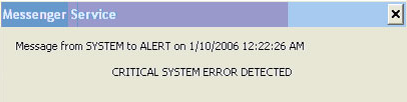